Ific en MR-S publiquesActualité et essai de synthèse
Jean-Marc Rombeaux
1er  mars 2023
Quelques consignes pour débuter
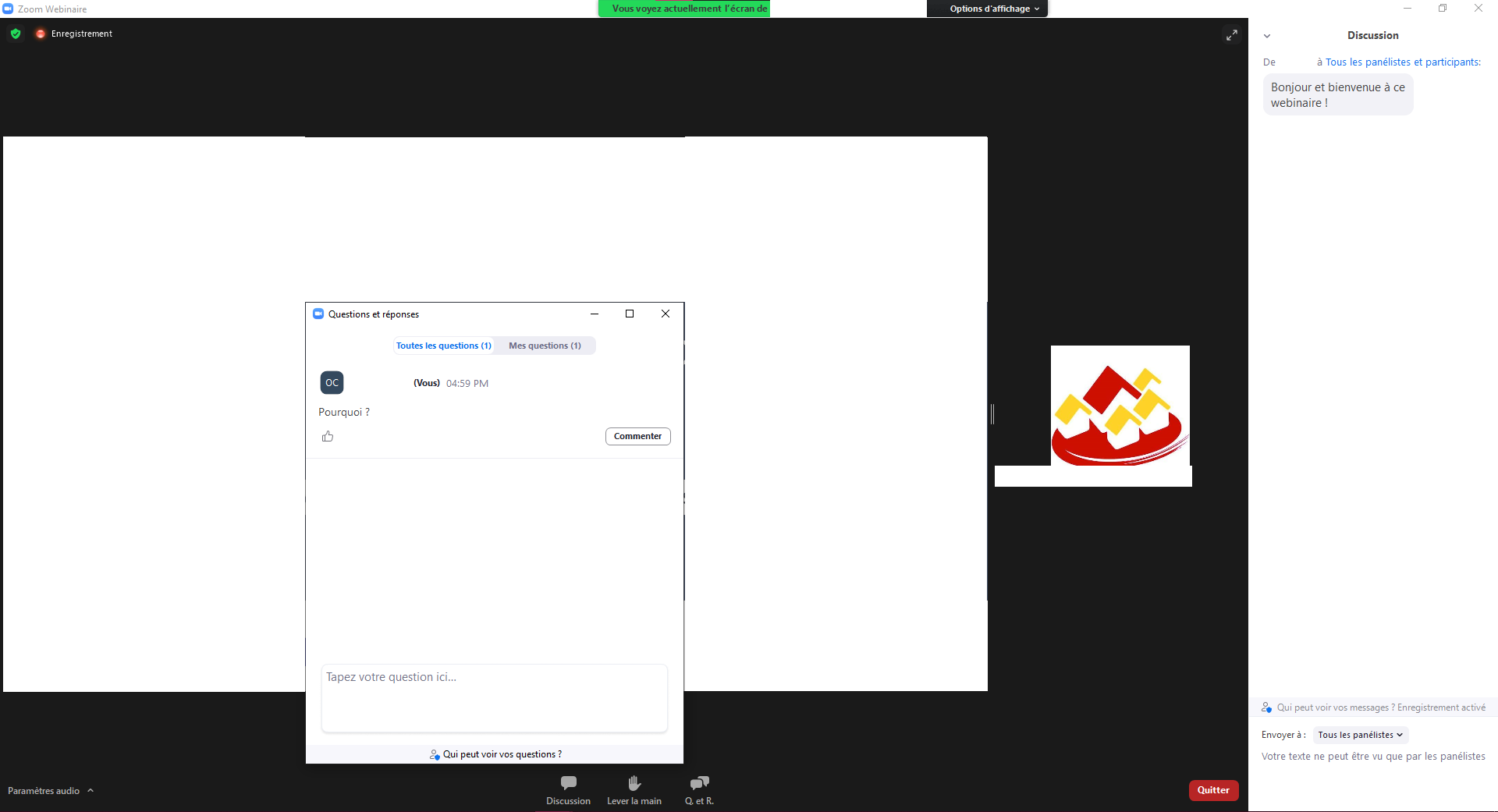 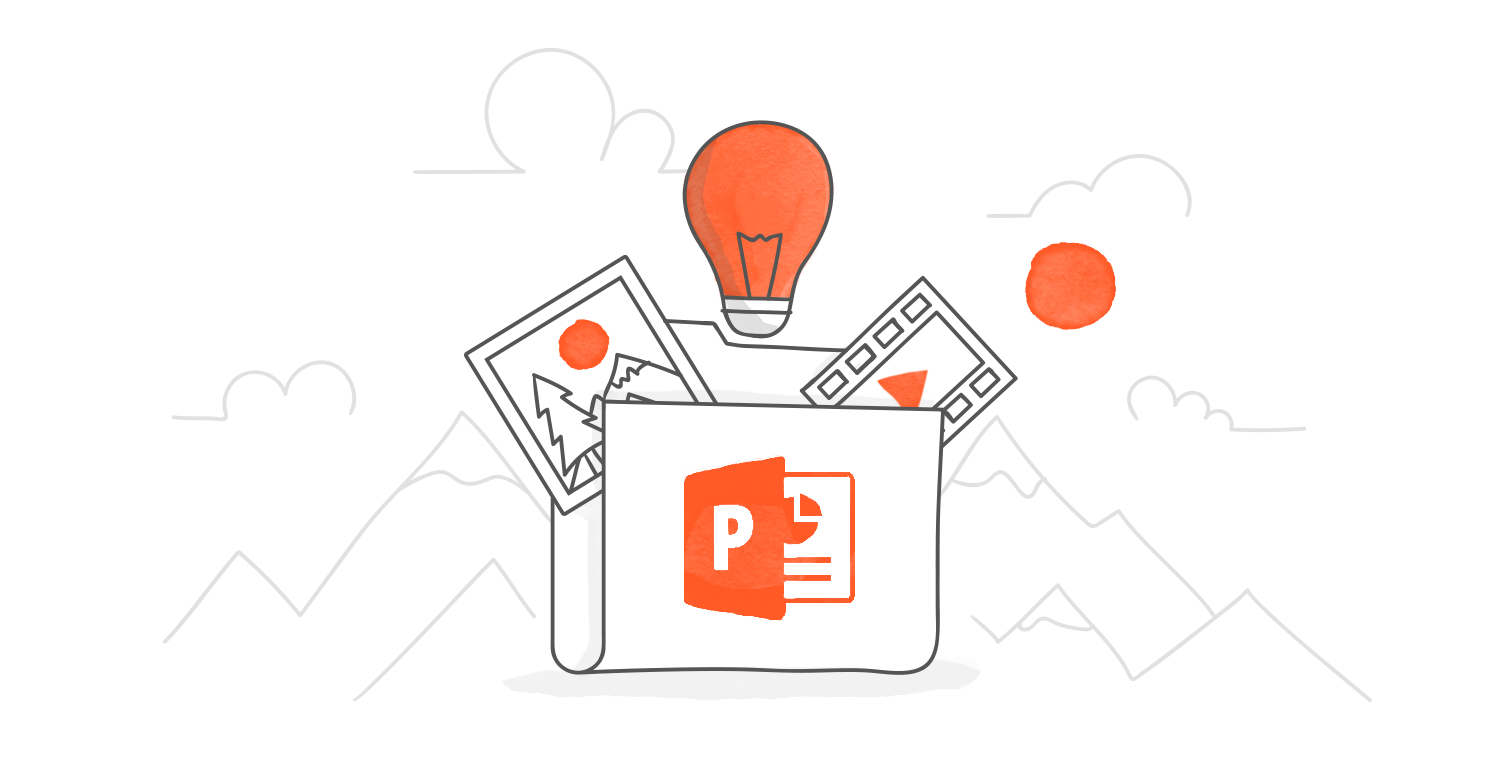 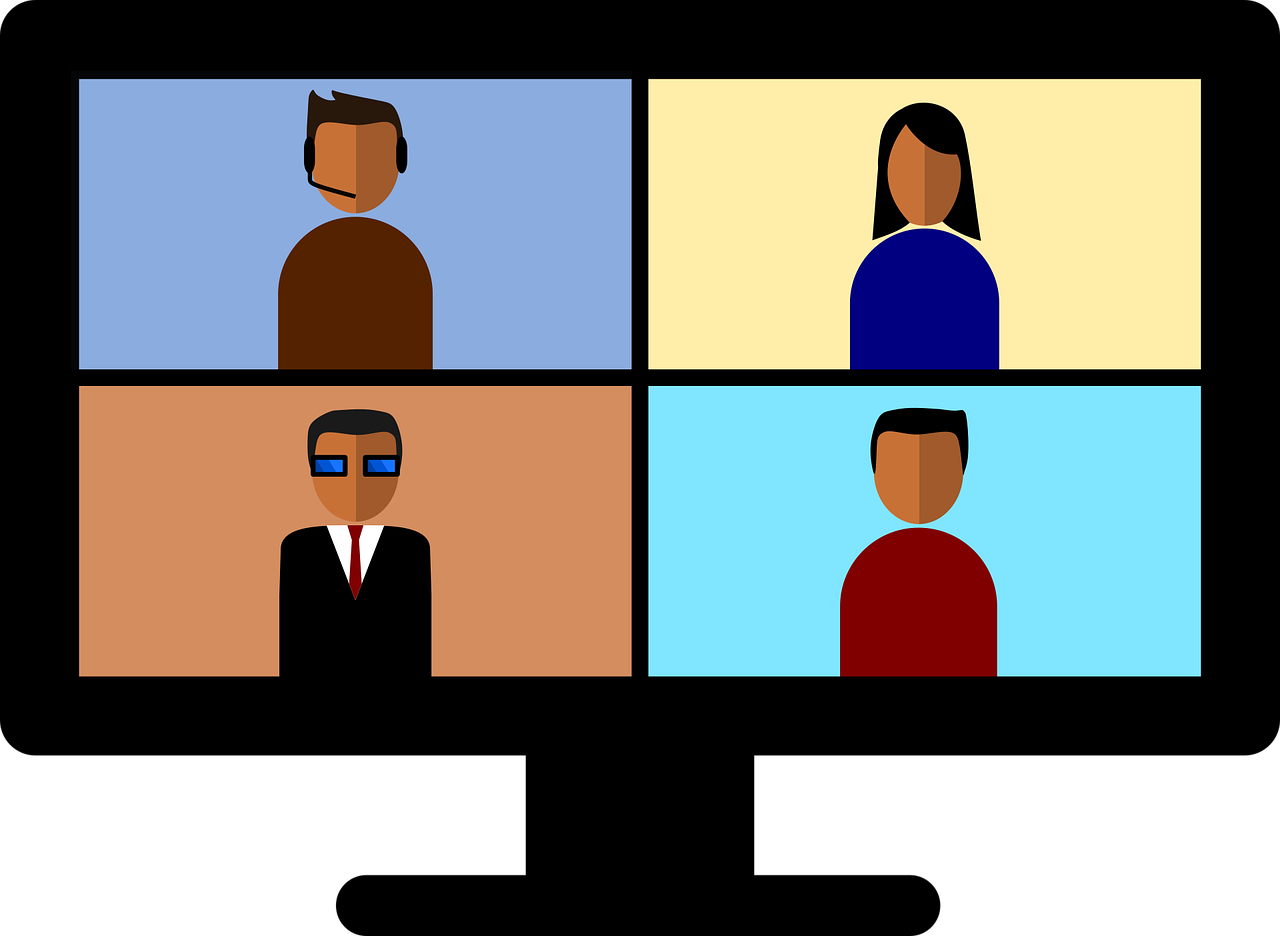 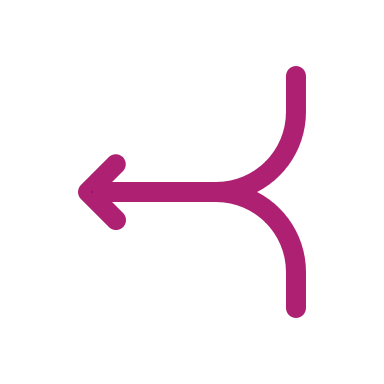 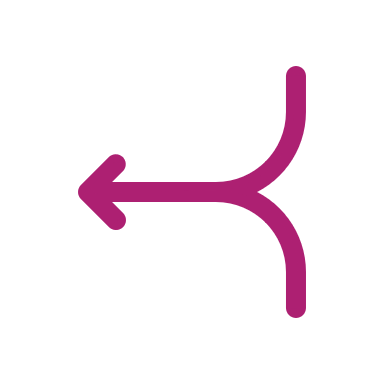 Intervenant·e
Commenter une question
Voter pour une question
Afficher / Masquer
les questions.
Rédiger ICI
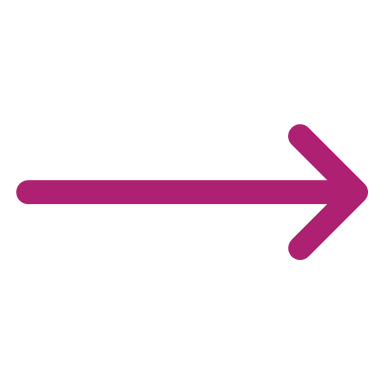 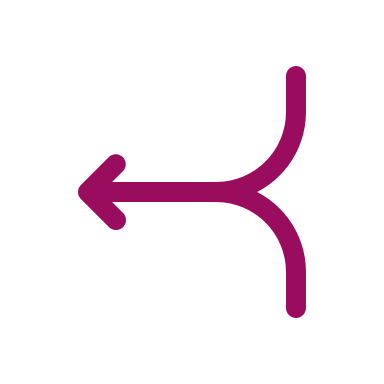 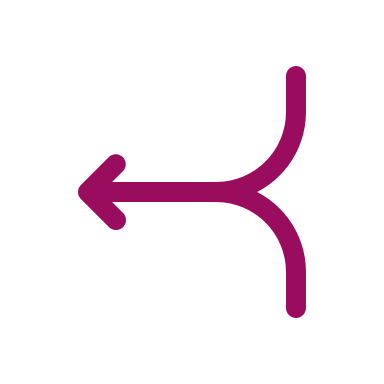 Varier la proportion entre la présentation et la caméra
Afficher / Masquer
la discussion
(volets à droite)
Quitter le webinaire
Ecrire un message
 dans la discussion
Cadre pour la présentation
L’application de l’Ific est complexe
   
La mise en œuvre de l’Ific suscite de légitimes interrogations.
  Toutes ne sont pas répondues

La présentation fait 83 slides -  +/-1 heure

Des éléments de réponse sont dans la présentation.
  Les questions seront prises après la présentation - +/-1 heure
  Via le Chat
Objectifs de la présentation
Tenter un synthèse de l’information disponible sur l’Ific en MR-S
Informer les MR-S publiques et leur PO sur les enjeux, tenants et aboutissants de ce changement. Après: autonomie locale


Elle ne prétend pas répondre à tous les problèmes de recrutement en MR-S. Quelques pistes à déjà actualiser sur le site de la Fédé
Voir la note technique de réflexion relative au problème de recrutement de personnel infirmier et soignant
Les difficultés de recrutement dans les services centraux sont réelles. Elles relèvent d’une autre nature et appellent des réponses spécifiques. Ce sujet digne d’intérêt n’est pas le thème du jour.
    (Rapport annuel Fédération, p. 13  https://www.uvcw.be/publications/109)
Plan
Ific - Quelques rappels
Sources actuelles
Champ d’application et fonctions avec activation barémique
Planning régional « indicatif »
Points spécifiques
Points d’attention sur le financement
Enjeux à court terme
Ific - rappels
L’Ific est un outil construit pour et par le secteur privé.Ce costume n’est donc pas du « sur mesure » pour le secteur public.   Son application en hôpital l’a rendu « non contournable » en MR-S

Son application n’est pas avantageuse pour toutes les fonctions et tous les travailleurs en secteur public.

Globalement, en MR-S publique, 1 sur 2 (46 %)
                         en MRS privée, 9 sur 10 (93 %)
Ific - rappels
Pm, dès 2021, la Fédération des CPAS informait que l’Ific:
« n’est pas intéressant pour les aides-soignantes, sauf quelques années en début de carrière ».

https://www.uvcw.be/aines/actus/art-6919

Sur une carrière complète : 
-7,6 % avec l’Ific ./. RGB pour une aide soignante
Ific - rappels
.
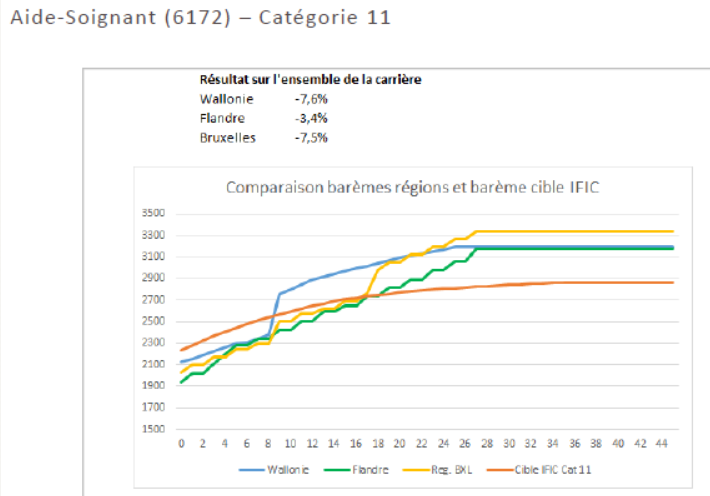 Source: Ific
Ific - rappels
Ific plus avantageux en début de carrière que la RGB en général

Barème selon la fonction et pas le diplôme
  Exceptions: infirmiers et éducateurs

Pas de notion d’évolution de carrière

Pas d’obligation d’appliquer en secteur public 
   mais si pas d’application, 
   perte d’attractivité pour infirmière et le personnel de soins le plus qualifié,
          Ific appliqué déjà en hôpital et en MR-S privée en avril 2023
Ific - rappels
Entretien des fonctions.

Les métiers évoluent.
Certains nouveaux métiers peuvent apparaître.

L’entretien vie à :
actualiser les fonctions existantes ;
au besoin à en prévoir de nouvelles.

 Cela peut impacter le barème des fonctions existantes
Sources actuelles
Accord cadre - 26.5.2021
     tripartite intersectoriel du secteur non-marchand 2021-2024
Accord Comité C - 26.10.2021 Ific (partie 1) :
     attribution des fonctions sectorielles Ific et rapportage salarial 
Accord Comité C - 3.2.2022 Ific (partie 2) : 
     modalités du rapportage salarial
Accord Comité C - 10.2.2023 Ific (partie 3) :
     activation barémique et procédures
Le protocole Comité C du 10 février 2023 relatif à l’activation barémique et aux procédures dans le cadre de la mise en œuvre de l’Ific en MR-S est signé  (signé - pas encore envoyé)
Sources actuelles
A.G.W. 15.12.2022 financement 2022 - subvention facultative – 6 mois

Circulaire Aviq - décembre 2022

Tableau financement par code fonction et par année (index 12/2022)
https://www.aviq.be/sites/default/files/documents_pro/2023-01/Tableau%20IFIC%20-%20montants%20de%20financement%20par%20code%20fonction%20et%20par%20ann%C3%A9e%20%28index%2012-2022%29.xlsx

Webinaire Aviq 1.2.2023 - Vidéo https://www.youtube.com/watch?v=ANgjxbap9Es 

Pwpt  https://www.aviq.be/sites/default/files/documents_pro/2023-02/IFIC%20MRS%202022%20VF.pdf
Sources « en attente »
En attente de: 
Circulaire Ministre intérieur explicative

A.G.W. financement 2023 
                   subvention facultative - passé en Gouvernement en février

Intégration financement Ific 3ème volet 
  => pas de changement du forfait
Cadre budgétaire pluriannuel
110 millions pour la mise en œuvre Ific

Source : accord non marchand 26 mai 2021
              euros 2021 - chiffres public - privé
Accord février 2023
Champ d’application
Fonctions avec barème activé
Accord février 2023Préparation
GT avec Fédération des CPAS, Santhea, syndicats, Ific
   Jamais le SPW Intérieur et le Cabinet de l’Intérieur
   Parfois un Conseiller de la Ministre de la Santé
   En novembre, la Fédération des CPAS a demandé au CPAS de   Charleroi de venir comme Expert

Discussion 
au départ d’un texte ayant servi à implémenter l’Ific en Flandre
compte tenu de ce qui s’est fait au Fédéral par les hôpitaux
Accord février 2023Comité C - Rappel
Les accords y sont signés par les Ministres et les syndicats   La Fédération des CPAS siège en tant que technicien

La Fédération des CPAS avait demandé que l’on conclue en décembre pour donner une visibilité rapide au secteur sur 2023.

Cela n’a pas été entendu.
Dommage. Cela aurait facilité la vie des «acteurs ».
Accord février 2023
Notions - différents « niveaux »

Champ d’application
Activation du barème d’une fonction
  => possibilité d’appliquer le barème pour la fonction

Attribution d’une fonction : tout le personnel (quasi)
Possibilité d’avoir l’Ific : infirmier et réactivation à CT en CPAS
Accord février 2023Champ d’application - Services
les maisons de repos
les maisons de repos et de soins
les centres de soins de jour

+ d’autres établissements et services de santé publics wallons   
    régionalisés dans le cadre de la 6ème Réforme de l’Etat

(Pm: application sur base d’un accord fédéral 
       en services infirmiers à domicile - 10 PO secteur public)
Accord février 2023« Chevauchant »
« Chevauchant » = terme utilisé lors des débats préparatoires
Agents occupés simultanément dans une MR-S et un autre service hors champ d’application 
(ex. : en MR-S et en service central d’un CPAS)

Pas d’application

Cas possible : ouvrier, administratif,…
Accord février 2023« Chevauchant »
Ces agents doivent recevoir une attribution de fonctionmais les barèmes Ific ne peuvent pas leur être appliqués (ils ne reçoivent donc pas de simulation barémique) 

Les partenaires sociaux sectoriels s’engagent à préciser le cadre et les modalités permettant le cas échéant d’appliquer les barèmes Ific à ces travailleurs dans un accord complémentaire ultérieur
Accord février 2023Champs d’application
Pas d’application aux 
  - article 60,
  - médecins, 
  - directeurs
Accord février 2023Activation au personnel de soins en 2023
Le barème Ific est activé pour toutes les fonctions Ific 
- infirmières-soignantes  (codes « 6000 »), 
- paramédicales  (codes « 4000 »), 
- psycho-sociales (codes « 5000 »), 

Exception:  
- Aide-soignant (6172, 6272, 6372, 6472 et 6672)
- Aide-logistique (6071)
- Psychologue (5070)
Accord février 2023Gel de l’activation du reste du personnel
Pour:
- les aides soignants, les psychologues, les aides logistiques, 
- les fonctions hôtelières, logistiques, techniques et administratives

Barèmes Ific pas activés au niveau sectoriel à ce stade. 

Les partenaires sociaux s’engagent à analyser ces fonctions au cours des mois qui viennent afin d’établir un cadre sectoriel visant, le cas échéant, une activation possible de ces fonctions
Accord février 2023Gel de l’activation du reste du personnel
Dans l'attente de ce cadre, 
activation barème Ific de ces fonctions pas possible au niveau local 

Exceptions
Intercommunales, associations chapitre XII
Si Ific déjà appliqué au niveau fédéral
Pour le seul personnel de soins, en CPAShormis les exceptions
Personnel en fonction :
Simulation à faire au niveau de l’employeur en 2023 
Choix du travailleur à recueillir
Possible passage à l’Ific (« revalorisation ») au 1.7.2022

Nouveau personnel en Ific à partir de son engagement

Nb : Infirmières : 23 % - Réactivation: 9 % - PRR 2020-2021 
       En pratique, Ific pour +/- 3 agents sur 10 en CPAS                           
                                      tout le personnel interco hospitalière/MR-S
Pour le seul personnel de soins, en CPAShormis les exceptions
Pour le seul personnel de soins,hormis les exceptions
Exception au principe de la fonction
Dans la catégorie de fonction 14, un barème Ific différencié est déterminé pour les fonctions d’infirmier et d’éducateur :
- 14    pour ceux ayant un niveau de formation de bachelier ;
14B pour ceux ayant un niveau de formation inférieur au niveau 
  de bachelier
Pourquoi le gel? Ific pas toujours avantageux par rapport à la RGB
Aides soignants (23 %), psychologues (7 %): 
   intérêt global d’appliquer minoritaire

 Hôtellerie, logistique, technique (32,4 %) : 
    intérêt global d’appliquer minoritaire 

Administratif (53,3 %):
  intérêt global d’appliquer est « partagé »
         !!! Chiffres liés à la pyramide des âges  vont évoluer
Pourquoi le gel? Ific pas toujours avantageux par rapport à la RGB
Les syndicats craignent un ajustement vers le bas
Accord février 2023Gel de l’activation - Pourquoi une exception?
Hôpitaux appliquent déjà l’Ific de façon globale
Eviter discordance personnel hôpital - personnel MR-S

En hôpital public, 
la RGB a été appliquée 
avec coefficient réducteur en une série d’endroits
 la majorité du personnel avait avantage à passer à l’Ific
Maintien RBG aux autres agents des MR-SObservations
Application Ific à géométrie variableObservation
L’ application est un must pour les infirmières et le personnel de réactivation. C’est déjà compliqué d’en trouver comme cela, sans l’Ific ce le sera encore plus.

Si les agents en secteur public ne passent pas à l’Ific, c’est que la RGB est plus avantageuse que l’Ific. C’est un élément de bonne nouvelle pour les travailleurs concernés : ils sont et restent mieux payés qu’en secteur privé. Cela découle pour partie du fait que les syndicats publics ont mis l’accent sur les revalorisations des bas  salaires ces dernières années.
En d’autres termes, en secteur public, d’une certaine façon, la    revalorisation a déjà eu lieu pour les rémunérations les plus « modérées ».
Application Ific à géométrie variableObservation
Hors RGB, en 2013, recommandation :
suppression des échelles E1, D1, D1.1,
accès au recrutement en E2 et D2.

Circ. Ministérielle 19.4.2013 revalorisation de certains  barèmes.

Pas d’obligation,
Si application, rémunération plus élevée
Pas d’Ific pour les DirecteursRappel - Position Fédération
La Fédération des CPAS a plaidé en 2009 la possibilité d’appliquer aux directeur les 11 % aux mêmes conditions que le personnel de soins.

Accepté en 2013

Pratique sur base de l’autonomie locale

Certains PO ont aussi d’aller au-delà des échelles RGB
Pas d’Ific pour les DirecteursRappel - Position Fédération
La Fédération des CPAS a plaidé en cas d’application de l’Ific, pour les directeurs :
- de prendre l’échelle 18 comme principe de base ;
- à titre subsidiaire, de laisser la faculté de la 19 si le directeur est responsable de plusieurs services (ex. : une maison de repos et une résidence-services et un centre de soins de jour) ainsi que pour les coordinateurs de plusieurs MR-S.

(pm : courriers de d’octobre 2022 et janvier 2023)
Pas d’Ific pour les DirecteursRappel - Contre-arguments syndicaux
Les Directeurs ne sont pas dans l’Ific. 
Rien n’empêche l’Aviq de financer l’échelle 18 et de la requérir comme elle requiert l’application de la RGB pour l’octroi du forfait.
La revalorisation des directeurs n’a pas été budgétée et coûterait 7 millions d’euros (estimation Aviq). 
La partie E1 ne sera plus « payée »  une marge de 6 millions.
L’Ific apporte peu aux échelles les plus basses. 
Cet argument néglige que les dernières réformes RGB se sont focalisées sur les échelles E et D. De facto, les petits salaires ont déjà été en principe revalorisés.
Pas d’Ific pour les DirecteursRappel - Contre-arguments syndicaux
La Fédération des CPAS:
recommandera l’échelle 18 à ses affiliés vu que l’infirmier-chef va obtenir la 17;
a demandé au Ministre Collignon une circulaire qui aurait valeur de recommandation avec la 18 comme règle de base et la 19 dans certains cas.
Iniquité par rapport au reste du personnel CPASRappel politique
MR-S : Ific
Reste : RGB

Dès 2021, le problème de l’iniquité a été soulevé par la Fédération des CPAS et communiqué par écrit à deux reprises à la Ministre qui a donné une fin de non recevoir.  
Le Comité directeur n’a alors pas souhaité aller plus loin https://www.uvcw.be/personnel/actus/art-5144
Iniquité par rapport au reste du personnel CPASObservation technique
En 2022, application au personnel infirmier et de réactivation
Ce personnel est spécifique à la MR-S et 
                          n’est pas dans les services centraux

Seule « exception » à ce stade : 
un travailleur social qui ne travaille que dans la maison de repos
Accord cadre février 2023
Timing indicatif
Timing « indicatif »
Timing protocole 10.2.2023 se traduira en fonction 
du respect des délais légaux minimaux ou maximaux,
du « jeu », de la dynamique des acteurs locaux (CPAS, syndicat et commune),
- des pratiques locales
Timing « indicatif » mais 30 juin date butoir pour le financement
Art. 13. A.G.W. 2022

L'octroi du financement Aviq est conditionné 
à la conclusion d'un accord au sein du Comité C (ok) 
à l'adhésion à cet accord du PO de la MR-S pour le 30 juin 2023
Timing « indicatif »mais 30 juin date butoir pour le financement
L’article 13 de l’arrêté de financement Ific 2022 stipule que : 

« Art. 13. L’octroi du financement est conditionné à la conclusion d’un accord au sein du Comité C wallon relatif à l’objet de ce financement, ainsi qu’à l’adhésion à cet accord du pouvoir organisateur de l’établissement pour le 30 juin 2023 au plus tard ».

 Une décision de principe du CPAS/de l’Interco d’appliquer 
   suffit ? ».
(courriel 8.2.2023 Fédération - Aviq)
Timing « indicatif »mais 30 juin date butoir pour le financement
« Oui, mais décision ferme d’appliquer le nouveau modèle salarial avec effet rétroactif au 1.7.2022. 

Le processus d’attribution doit donc pouvoir s’ensuivre dans les meilleurs délais ».
(courriel de réponse 8.2.2023 Aviq - Fédération)

La communication de la décision ne sera pas requise.
Formation Ific outil de simulation
Lundi 13 mars                   de 09h30 à 12h30
Mardi 14 mars                   de 13h30 à 16h30
Mercredi 15 mars              de 09h30 à 12h30

Vendredi 17 mars              de 09h30 à 12h30
Lundi 20 mars                   de 13h30 à 16h30
Mardi 21 mars                   de 09h30 à 12h30
Sortie outil de simulationDate officieuse
8 mars 2023

(Sauf erreur pas encore communiqué officiellement par Ific)
Date E - Date « bascule »
Dans les 7 jours de la date E

Tous les agents relevant du champ d’application doivent recevoir une attribution de fonction Ific et ont la possibilité d’introduire un recours contre cette attribution de fonction (que le barème de la fonction Ific soit activé ou non)

Seuls les agents qui se sont vu attribuer une fonction Ific dont le barème est activé reçoivent la possibilité d’opter pour l’Ific,            sur base d’une simulation salariale individuelle.
   personnel infirmier et réactivation en CPAS
       tout le personnel en intercommunale hospitalière

Délai de 6 semaines pour donner son choix
Date E
Annoncée par le protocole Ific 2021 - Partie 1
Il précisait




Protocole Ific 2021 (partie 1) - attribution des fonctions sectorielles Ific et rapportage salarial
Date E
Au plus tôt le 19 avril 2023 
 
Au plus tard le lendemain du jour où l’autorité locale 
  aura pu faire adopter le protocole par les instances locales  
  selon les règles en vigueur.
Date E
La formule est un compromis entre :
la nécessité d’appliquer au plus vite l’Ific pour assurer la continuité des soins et rester attractif ;
(l’idée d’une Date E en avril était de liquider les salaires en juin)
- la demande expresse de sécurité juridique revenue de CPAS ;
- la situation des Interco et Ch. XII qui appliquent déjà l’Ific au fédéral et sont davantage en capacité d’avancer vite 


!!! En secteur privé, l’Ific est déjà payé en avril
Timing indicatif si E au 19 avril(sinon tout décaler de x jours)
Timing indicatif si E au 19 avril(sinon tout décaler de x jours)
Timing indicatif si E au 19 avril(sinon tout décaler de x jours)
Timing indicatif si E au 19 avril(sinon tout décaler de x jours)
Timing indicatif si E au 19 avril(sinon tout décaler de x jours)
Timing indicatif si E au 19 avril(sinon tout décaler de x jours)
Quelques point spécifiques
Personnel qui a quitté la MR-S
La possibilité d’opter pour le barème Ific s'applique au personnel en service à la veille de la date E. 
Les agents qui ne seront plus en service à la date E n'ont pas la possibilité d'opter pour le barème Ific, et n’ont pas droit à la correction salariale rétroactive au 1.7.2022.
Infirmière prime TPP/QPP
Un second moment de choix sera prévu ultérieurement pour les travailleurs bénéficiaires d’une prime TPP/QPP 

Le cadre réglementaire wallon est en cours d’adaptation afin que ces travailleurs puissent bénéficier du nouveau complément de spécialisation TPP/QPP, équivalent à celui prévu dans les secteurs fédéraux de la santé en sus de leur barème Ific.
Prime attractivité et « printemps »
Inchangées
Etudiant - Intérimaire
Le barème Ific s’applique automatiquement au personnel étudiant et au personnel intérimaire exerçant une fonction dont le barème Ific est activé, 

Ceux en fonction ne reçoivent pas une simulation salariale
Aide soignantProcédure d’entretien en cours
Depuis 2019, 5 nouveaux actes ont été ajoutés à la liste d’actes que l’infirmier peut déléguer aux aides-soignants.

L’entretien de la fonction est en cours par l’Ific.
L’objectif est que la révision puisse être clôturée pour cet été (mise à jour de la description et vérification de la pondération/catégorie de la fonction, tenant compte des modifications apportées).

Cela pourrait impacter le barème Ific aide-soignant en 2024.
Remise simulation salariale
L’employeur veille à ce que chaque agent signe, physiquement (par exemple, en signant un accusé de réception après remise en mains propres) ou électroniquement (par exemple, en envoyant un mail avec accusé de lecture), un accusé de réception de la simulation salariale qui lui est remise. 
En cas d’absence de l’agent, l’employeur communique celle-ci par courrier recommandé
Conseil : accompagner la simulation d’une mention du type
« sous réserve de la modification statutaire pour intégrer l’Ific »
Financement 
point d’attention
Pm - 30 juin date butoir
L’octroi du financement est conditionné à la conclusion d’un accord au sein du Comité C wallon relatif à l’objet de ce financement, ainsi qu’à l’adhésion à cet accord du pouvoir organisateur de l’établissement pour le 30 juin 2023 au plus tard.
Quid si pas de décision du CAS en 2023?
Réponse Aviq à la Fédération - janvier 2023
« L’article 13 de l’arrêté de financement Ific 2022 stipule que : 

« Art. 13. L’octroi du financement est conditionné à la conclusion d’un accord au sein du Comité C wallon relatif à l’objet de ce financement, ainsi qu’à l’adhésion à cet accord du pouvoir organisateur de l’établissement pour le 30 juin 2023 au plus tard. »
 
L’élément contraignant est donc bien l’accord local relatif aux modalités d’implémentation de l’Ific. Si aucun accord n’est acté pour cette date, la subvention n’est pas due, ce qui impliquera sans doute une mise en application ultérieure par le pouvoir local (l’effet rétroactif ne bénéficiant plus du financement).
Quid si pas de décision du CAS en 2023?
« Par rapport aux attributions effectives aux travailleurs, elles devront avoir été réalisées pour le 31 octobre 2023 au grand plus tard, étant donné qu’il s’agit de la date limite pour confirmer les déclarations trimestrielles dans RVT. Nous supposons que si un accord est bien obtenu pour le 30 juin, le respect de cette date limite est tenable. »
Calcul de l’avance récupération
L’avance a été calculée par l’Aviq en supposant l’application de l’Ific à toutes  les catégories de fonction. Comme toutes les fonctions ne sont pas activées, il y aura nécessairement une récupération en CPAS.

Art. 13. Dans l'éventualité où l'accord conclu limiterait les barèmes applicables à la suite de l'implémentation du modèle salarial Ific à un montant inférieur à ceux visés en annexe, les montants visés dans l'accord remplacent les montants repris en annexe. Ce sont, dans ce cas, les montants de l'accord qui sont utilisés pour déterminer l'intervention définitive visée à l'article 4.
Calcul avance infirmier-chef récupérationMRS
Les primes pour infirmiers en chef (partie E1 du forfait en MRS) et les compléments de fonction (partie E2) sont intégrés dans les barèmes IF-IC

Les montants versés pour ces parties seront déduits dans le décompte final du financement IF-IC pour les I-chef qui passent à l’Ific

Au 1.12.2022 (estimation):
E1 = 0,85 euros résidant MRS 
        = 9307,5 si un an - 30 résidants - TO 100%
                                   
E2 = 1634,41 ETP – 17 ans + formation
Calcul avance infirmier-chef récupérationMR pure
Les compléments de fonction (partie E2) sont intégrés dans les barèmes IF-IC

Les montants versés pour ces parties seront déduits dans le décompte final IF-IC pour les I-chef qui passent à l’Ific

Au E2 = 1634,41 ETP – 17 ans + formation
=> Pas de récupération de la partie E1
=> Marge pour le CPAS
Fonctions manquantes soinsfinancées par l’Aviq
« référent trouble cognitif » (0001)  
Cette fonction est liée au statut de personne de référence pour la démence financée notamment dans la partie E3 de l’intervention forfaitaire
financement en catégorie salariale 15
« éducateur » (0003)  
uniquement dans le cas où certains éducateurs A2 ou A3 ne se retrouveraient pas dans le descriptif Ific. 
financement en catégorie salariale 11
Fonctions « manquantes » soinsfinancées par l’Aviq
(circ. Aviq 28 février 2023)
Ntmt

Infirmier - chef en maison de repos (0013)  
financement en catégorie salariale 17
Infirmier - chef en maison de repos  et de soins (0014)  
financement en catégorie salariale 17
Inéquité de financement public-privé
A l’heure actuelle, tout le personnel de soins est financé sur la base historique des barèmes de la CP 305.1. en secteur public comme en secteur privé. 

(nb: la CP 305. a été reprise par la CP 330)

Environ la moitié des agents en secteur public ont des barèmes RGB supérieurs aux barèmes Ific. Ils ne passeront pas à l’Ific.
Inéquité de financement public-privé
En terme de financement Aviq, il y aura un complément Ific pour le seul personnel qui passe à l’Ific, qu’il soit de soins ou non-soins. 

Il va en résulter une distorsion dans les financements.
Inéquité de financement public-privé
Exemple fictif 
Aide-soignante secteur public - RGB -120 
Aide-soignante secteur privé payée et financée à 100 (330)
                                               payée et financée à 110 (Ific)
Aide-soignante secteur public restera payée à 120 et financée à 100. 
D’un côté, le secteur public ne perd rien. 
De l’autre, le secteur privé paie moins que le secteur public 
                                           et est financé plus.
Inéquité de financement public-privé
En terme principiel, un problème d’égalité de traitement. 
Un biais à développer des services privés plutôt que publics.

La Fédération des CPAS demande à minimum un financement sur une base Ific pour toutes les fonctions de soins où soit l’Ific est appliqué, soit la RGB est maintenue, car plus avantageuse que l’Ific.
(Courrier à la Région du 27.2.2023)
Inéquité de financement public-privé
Promesse verbale 
de réponse écrite avec clause de rendez-vous en octobre

Idée : 
A ce moment, il y aura des chiffres réels sur l’utilisation du budget Ific
Si marge, demande au Gouvernement de rectifier le financement 
pour payer tout le personnel de soins au barème Ific, 
y compris les aides-soignantes
Estimation budget 2024
Demande de la Fédération des CPAS que s’il y a un coût non couvert de l’Ific, il soit couvert

Engagement politique de la neutralité budgétaire de la Région

Demande soutenue par le secteur
QUELQUES 
CONSIDERATIONS PROSPECTIVES
Ecart Ific Rgb en MR-S publique - Soins
Ecart Ific Rgb en MR-S publique
Ific or not Ific ? Non economic question – Pas d’Ific : recrutement
  (Pm : employeur à vie: fini – Génération Z : mobile)
Rien fait pour les infirmières ? Pas correct !!!
 Rappel de la légitimité de la demande de revalorisation des directeurs, soutenue par la Fédération
   Pm 2009 : 11 % - 2022 : 18 Ific
Pertinence du débat sur la révision de la RGB, soutenu par la Fédé
       (Rapport annuel Fédération, p. 13  https://www.uvcw.be/publications/109)
Enjeux de court terme pour le terrain
Ific pas baguette magique 
Must pour l’attractivité ./. aux infirmières et au personnel réactivation

Décision principe Ific pour le 30 juin si volonté d’appliquer Ific
aux infirmières et au personnel réactivation

Opportunité de boucler la procédure d’application asap
vu le paiement de l’Ific en hôpital et en MR-S privée dès avril 2023

Si pas application Ific, continuité/recrutement infirmier encore + compliqué
Si incident  problème de qualité
                  question de la responsabilité a minimum morale
Suite au niveau de la Fédération des CPAS
Après débat du jour,
le pwpt sera au besoin adapté et diffusé avec enregistrement.

Sans préjudice des actions de la Fédération sur la réforme de la RGB,
les actions quant à l’application de l’Ific en MR-S publiques 
seront poursuivies sur l’équité de financement public-privé
                         			   	l’échelle 18 aux directeurs

Essai outil simulation – visée macro – 
intention d’une mise à disposition après test avec 5 praticiens
A suivre…